Как сделать хорошую презентацию
Учитель английского языка 
ГБОУ СОШ № 266
Гильманова Зинфира Мадияровна

Санкт-Петербург
2021
СЛАЙДОМЕНТ
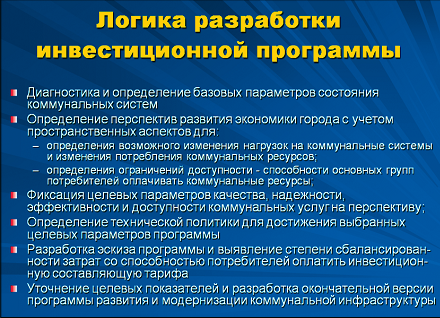 Тезис слайда в заголовок!
В заголовке надо писать не название картинки, а ту, главную мысль, которую она доказывает
Общие правила оформления презентации
На слайдах должны быть только тезисы, ключевые фразы и графическая информация (рисунки, графики)-они сопровождают подробное изложение мыслей докладчика

Количество слайдов должно быть не меньше 10 и не больше 20
Общие правила оформления презентации
Оптимальное количество строк – от 6 до 11
Мелкий кегль –тяжело для восприятия
Для заголовка - кегль не менее 24, для информации – 18
Нельзя смешивать разные типы шрифтов в одной презентации
Для выделения следует использовать жирный шрифт, курсив или подчёркивание 
Нельзя злоупотреблять ПРОПИСНЫМИ БУКВАМИ (они читаются хуже строчных)
Пункты перечней должны быть выполнены короткими фразами: оптимально – 1 строка, максимум - 2
Общие правила оформления презентации
Минимизировать количество предлогов, наречий, прилагательных
Использовать короткие слова и предложения
Заголовки должны привлекать внимание аудитории
УКРАШАТЕЛЬСТВО
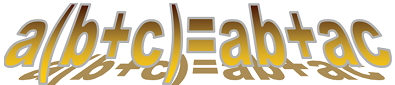 БЕССМЫСЛЕННЫЙ ФОН
При изготовлении презентаций к уроку часто возникает соблазн подобратькакой-нибудь фон «по теме» вроде тетрадки в линейку или в клетку,географической карты и подобных «содержательных» украшательств. В 99%случаев такой фон только мешает восприятию информации.
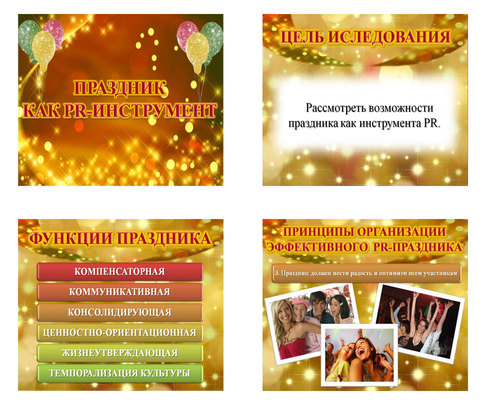 Не следует размещать текст на изображениях 
или декоративных элементах
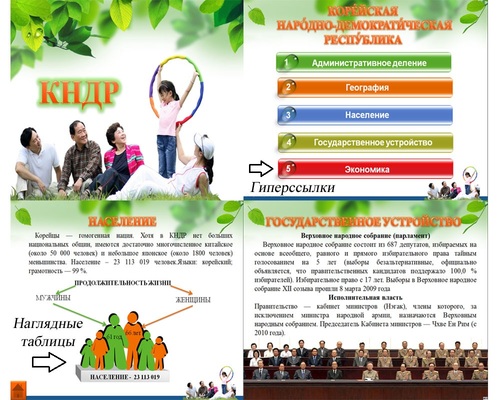 БЕССМЫСЛЕННАЯ АНИМАЦИЯ
Анимация-не развлечение, а передача информации!
Анимация-ещё и средство привлечения и удержания внимания!
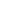 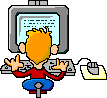 Guess which of them are tragedies and which are comedies.
1593 The Comedy of Errors
1595 Romeo and Juliet 
1596 A Midsummer   Night's Dream
1597 The Merchant of Venice
1599 Julius Caesar
1600 As You Like It
1600 Twelfth Night
1601 Hamlet
1603 All's   Well   That Well
1604 Othello 
1606 King Lear  
1606 Macbeth
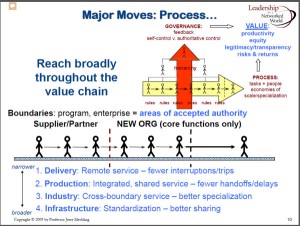 Объём информации
Не стоит заполнять один слайд слишком большим объёмом информации: люди могут единовременно запомнить не более трёх фактов, определений, выводов
Наибольшая эффективность достигается тогда, когда ключевые пункты отображаются по одному на каждом отдельном слайде
Виды слайдов
Для обеспечения разнообразия следует использовать разные виды слайдов:
 с текстом
 с таблицами
 с диаграммами
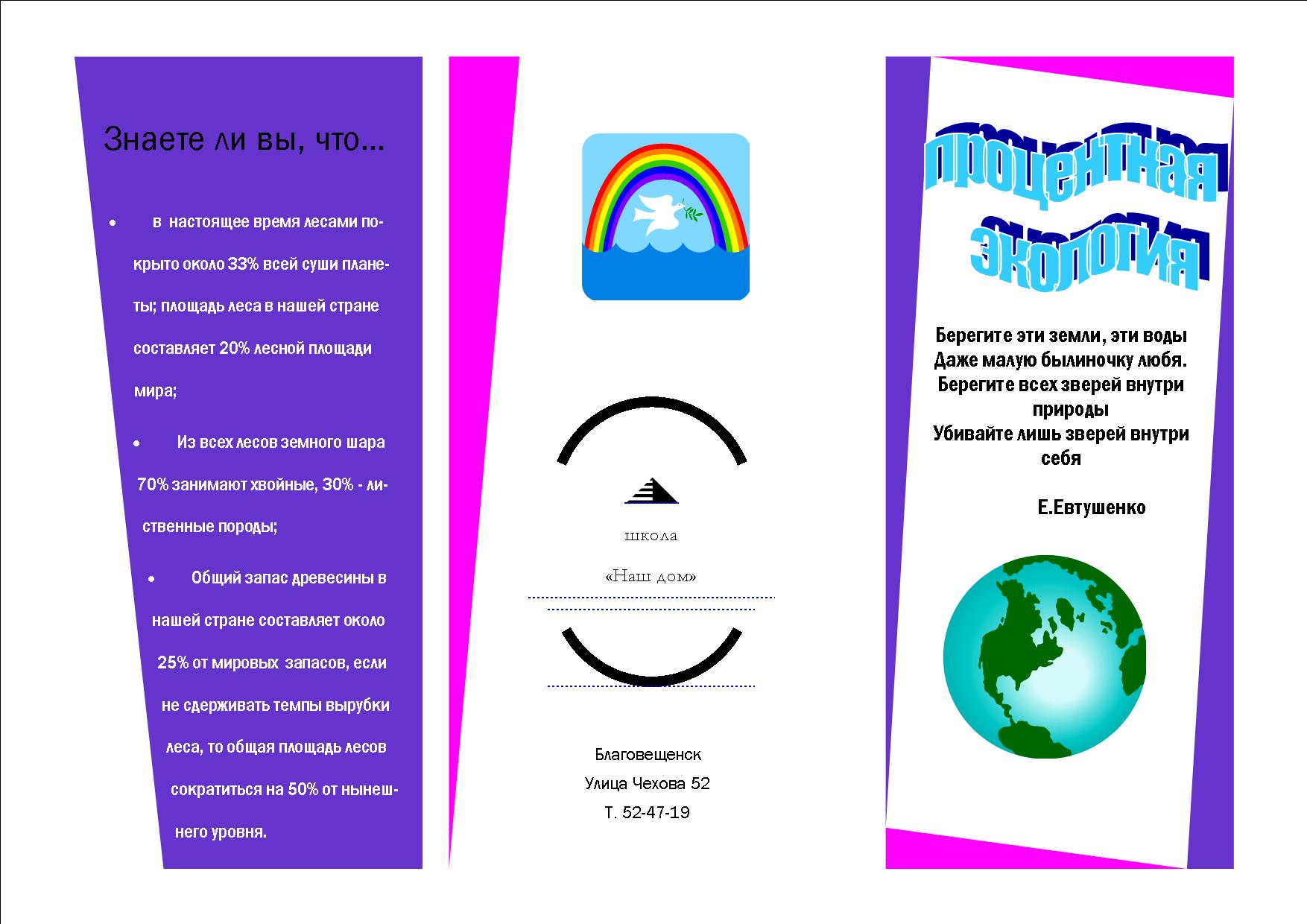 Расположение информации
Предпочтительно горизонтальное расположение информации
Наиболее важная информация должна располагаться в центре слайда
Если на слайде располагается картинка, надпись должна располагаться под ней
БОЯЗНЬ ПУСТОГО ПРОСТРАНСТВА
ELIZABETH II
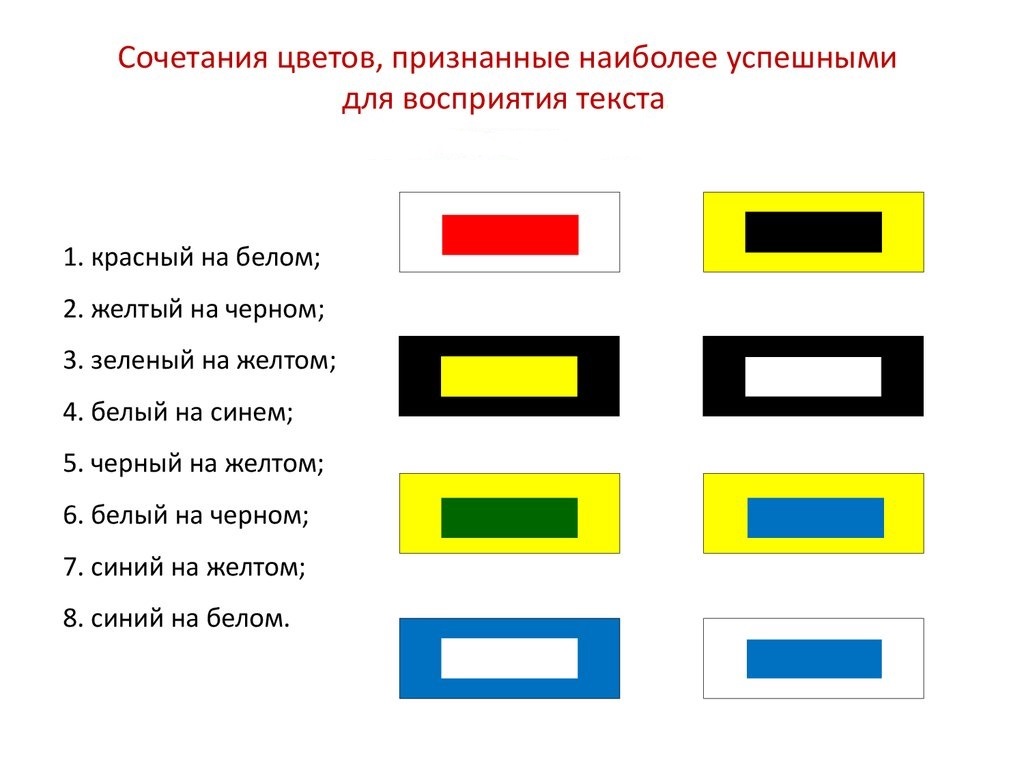 Несочетаемые комбинации цветов
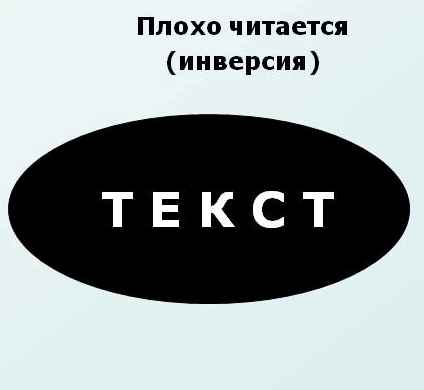 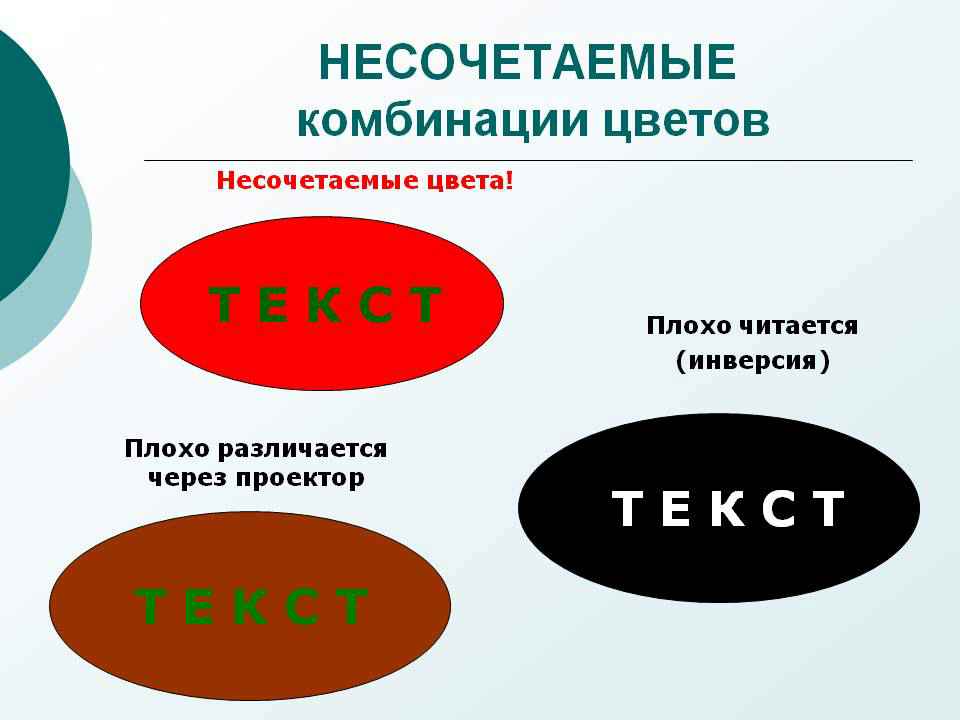 Правила использования фона
Фон
Использовать только 3 цвета в слайдах
Возможности человеческого восприятия ограничены
Более 3 цветов воспринимаются с трудом
Общие правила оформления презентации
Соответствие дизайна общей концепции выступления
Исключение перегруженности слайда
Единое графическое решение
Минимализм
Преемственность компоновки между слайдами
Шрифты без излишеств
СПАСИБО ЗА ВНИМАНИЕ!